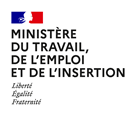 Observatoire Départemental du Dialogue Social du Loiret
Comment mettre en place le télétravail dans les petites entreprises ?
Bien que le télétravail ne soit pas né avec la crise sanitaire, celle-ci a amené massivement les entreprises à y recourir, et peut-être à en pérenniser la pratique. 
Le télétravail est défini dans le Code du travail comme : "toute forme d’organisation du travail dans laquelle un travail qui aurait également pu être exécuté dans les locaux de l’employeur est effectué par un salarié hors de ces locaux de façon volontaire" (L.1222-9). 
Il est mis en place par accord collectif ou par une charte discutée avec le CSE s'il existe. De manière occasionnelle, il peut être mis en place sur la base d'un accord entre l'employeur et le salarié. Par exception, le législateur a prévu deux cas où l'employeur peut imposer sa mise en œuvre : en cas de force majeure ou de menace d’épidémie (L. 1222-11).
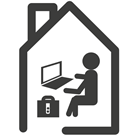 L'objectif de cette brochure est d'accompagner les entreprises qui le souhaitent dans la négociation de leur accord télétravail, et ce pendant toutes sa vie : avant la négociation, pendant et après. Vous retrouvez ainsi les thèmes sur lesquels il faut se pencher pour chacune de ces phases.
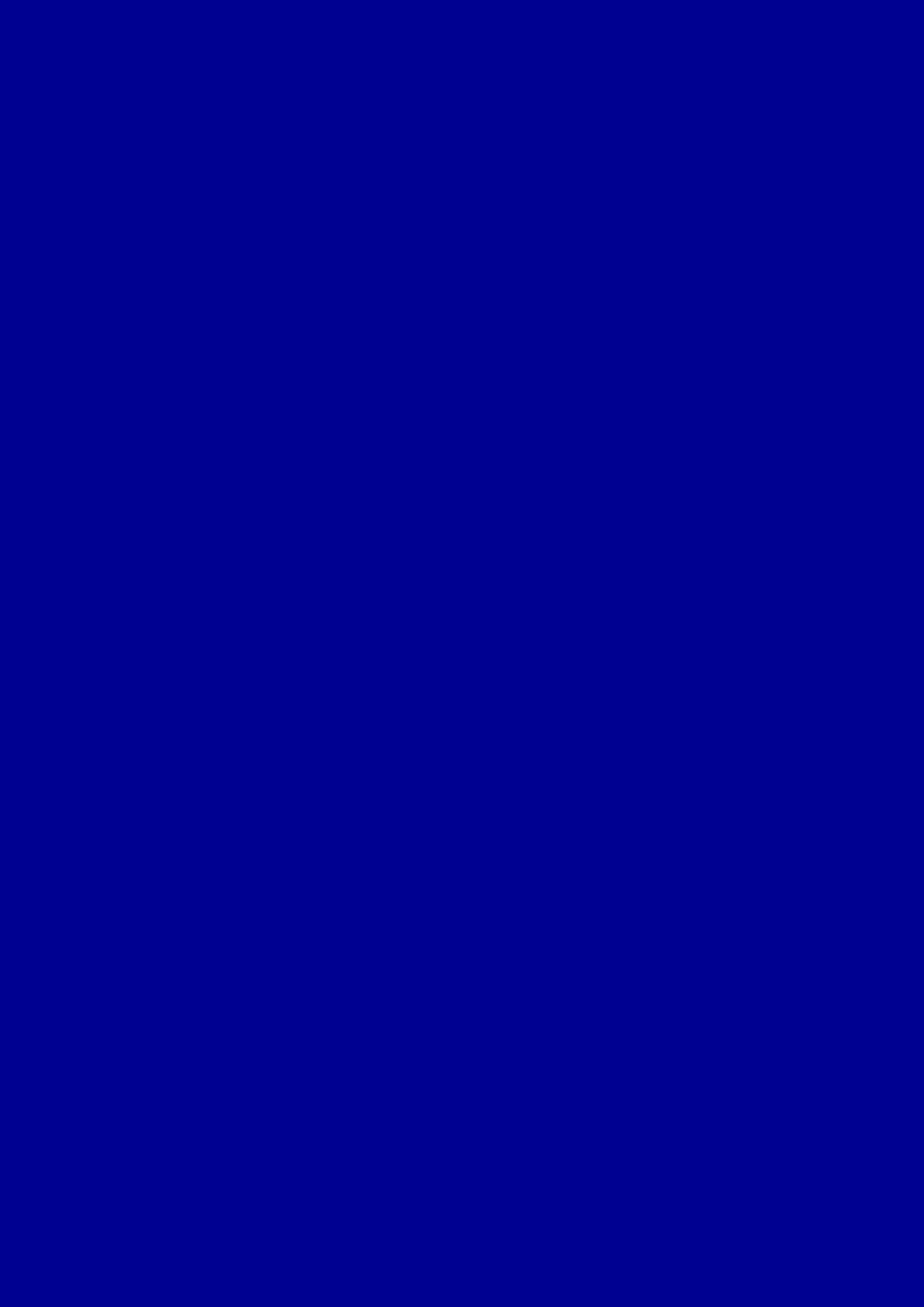 À QUOI PENSER AVANT DE NÉGOCIER ?
Conditions d'éligibilité : 

Ancienneté (dans le poste et/ou dans l'entreprise) 
Contrats de travail 
Postes (activité dématérialisée et continuité du service) 
Salariés (autonomie et maîtrise du poste) 
Lieux (connexion internet, espace de travail adapté, installation électrique conforme)
 
Procédure de mise en place : 

Demande (support, date, destinataire, contenu) 
Réponse (support, date, décisionnaire, conséquences d'un refus) 
Avenant (durée, renouvellement, contenu) 
Période d'adaptation (modalités, délai de prévenance, conséquences) 
Réversibilité (modalités, délai de prévenance, conséquences)

Critères de priorité :

État de santé du salarié 
Situation familiale 
Éloignement géographique

Formes de télétravail :

Télétravail régulier 
Télétravail occasionnel 
Télétravail pour circonstances exceptionnelles
À QUOI PENSER PENDANT LA NÉGOCIATION ? (à propos du salarié)
Santé et sécurité : 
Visite de conformité du domicile (procédure, conséquences si le domicile n'est pas conforme) 
Accident du travail (modalités d'information de l'employeur en cas d'accident, cas de contestation de l'employeur) 
Maintien du lien social
Formation et sensibilisation : 
Destinataires 
Thématiques abordées 
Forme
Organisation du travail : 
Choix des jours (nombre, cas de fraction et/ou report d'une journée, jours interdits) 
Durée du travail et plage de joignabilité 
Charge de travail 
Droit à la déconnexion (obligations pesant sur l'employeur, cas de sollicitation exceptionnels)
À QUOI PENSER PENDANT LA NÉGOCIATION ? (à propos du matériel)
Équipements de travail : 
· Liste des équipements fournis 
· Obligations pesant sur les parties 
· Cas d'utilisation du matériel personnel


 Prise en charge des frais professionnels : 
· Liste des coûts pris en charge 
· Modalités de prise en charge (indemnité forfaitaire ou remboursement de chaque facture) 
· Pièces justificatives à fournir par le salarié
 
Confidentialité et protection des données : 
· Obligations pesant sur le salarié 
· Sanctions prévues par l'employeur
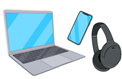 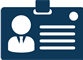 ET APRÈS LA NÉGOCIATION ?
Prévoir une clause de suivi de l'accord télétravail 
Réévaluer la situation de télétravail lors du renouvellement de l'avenant : 
· Conditions d'éligibilité 
· Prise en charge des frais professionnels 
Discuter lors des réunions CSE/CSSCT des informations qui leur ont été transmises : 
· Nombre et raison des refus ou décisions de mettre fin au télétravail 
· Nombre d'accidents du travail 
Discuter avec le salarié lors de l'entretien annuel sur ce qui pourrait être amélioré : 
· Charge de travail 
· Maintien du lien social
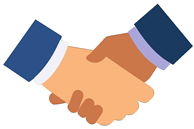 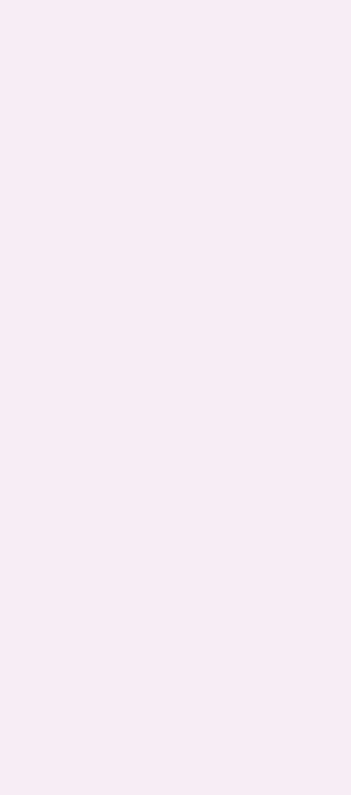 CONTACTS
Contacts de l'ODDS :
· Par mail : 
observatoire-dialoguesocial@loiret.gouv.fr 
· Par téléphone : 
02 38 78 98 45
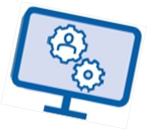 DOCUMENTATION
· 10 recommandations de l'ANACT pour négocier un accord ou élaborer une charte (ici) 
· Guide du télétravail du ministère du Travail, de l'Emploi et de l'Insertion (ici)